Szkoła Podstawowa w Głogowie Młp.
FOCUS: Developing Learning, Life and Interpersonal skills through a new FOrm – teaching CUrricula for Secondary students.
Poland
Copenhagen 19-23. 03. 2018
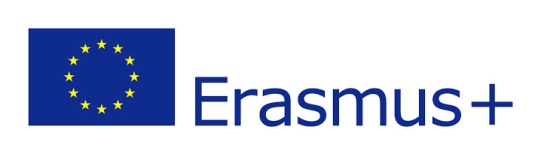 A few words about us...
Our town is called Głogów Małopolski and is situated in the south- east of Poland.
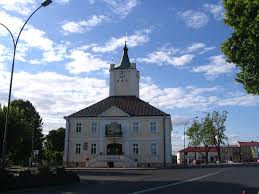 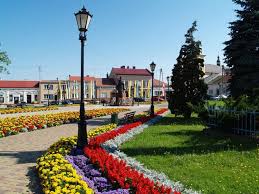 Our town is only 10 km away 
from Rzeszów- Jasionka airport....
`
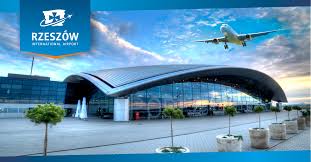 ...and 14 km away from
RZESZÓW - the capital
of our region .
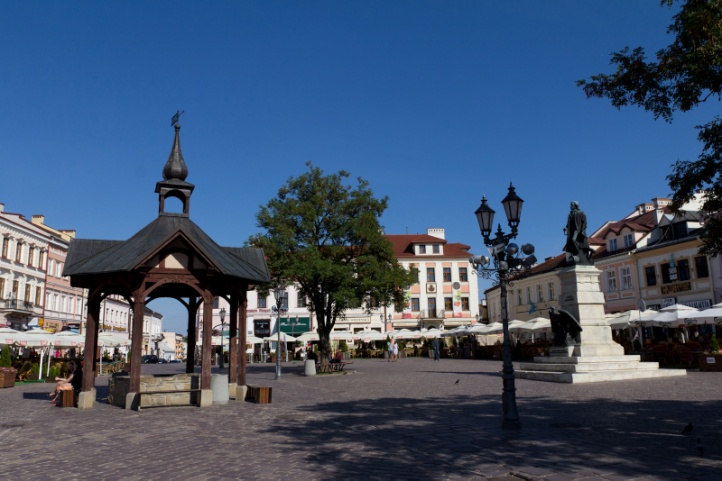 Our school
Our school is composed of two units: the primary and the lower secondary. About 800 students study here.
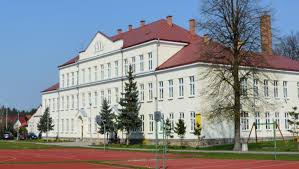 Our work within the project Erasmus +FOCUS
During the last 4 months students tried to deal with the subject of bullying, learn more about teambuilding  and discover what effective communication is.
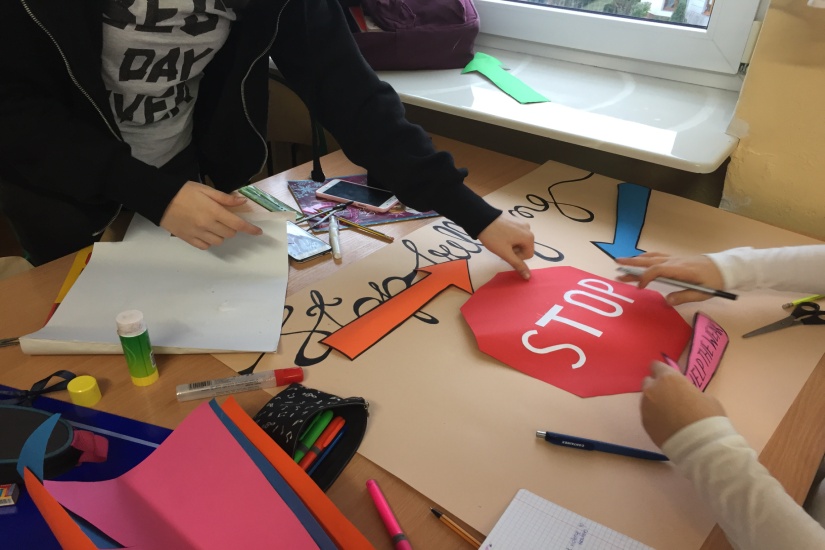 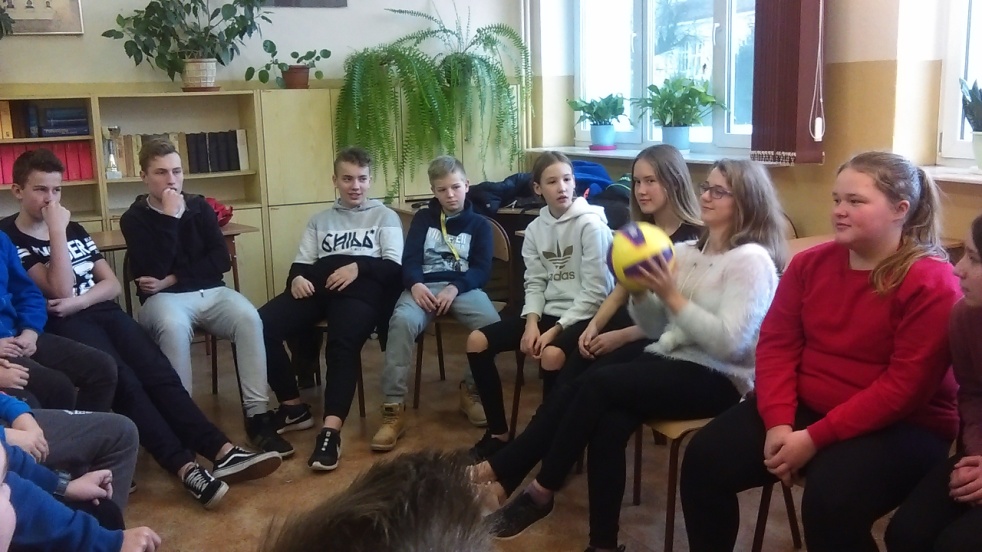 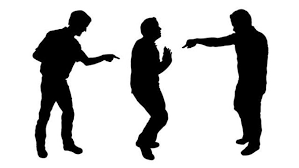 Bullying
It could be defined as unwanted negative behaviour, verbal, psychological or physical, conducted by an individual or group against another person and which is repeated over time.
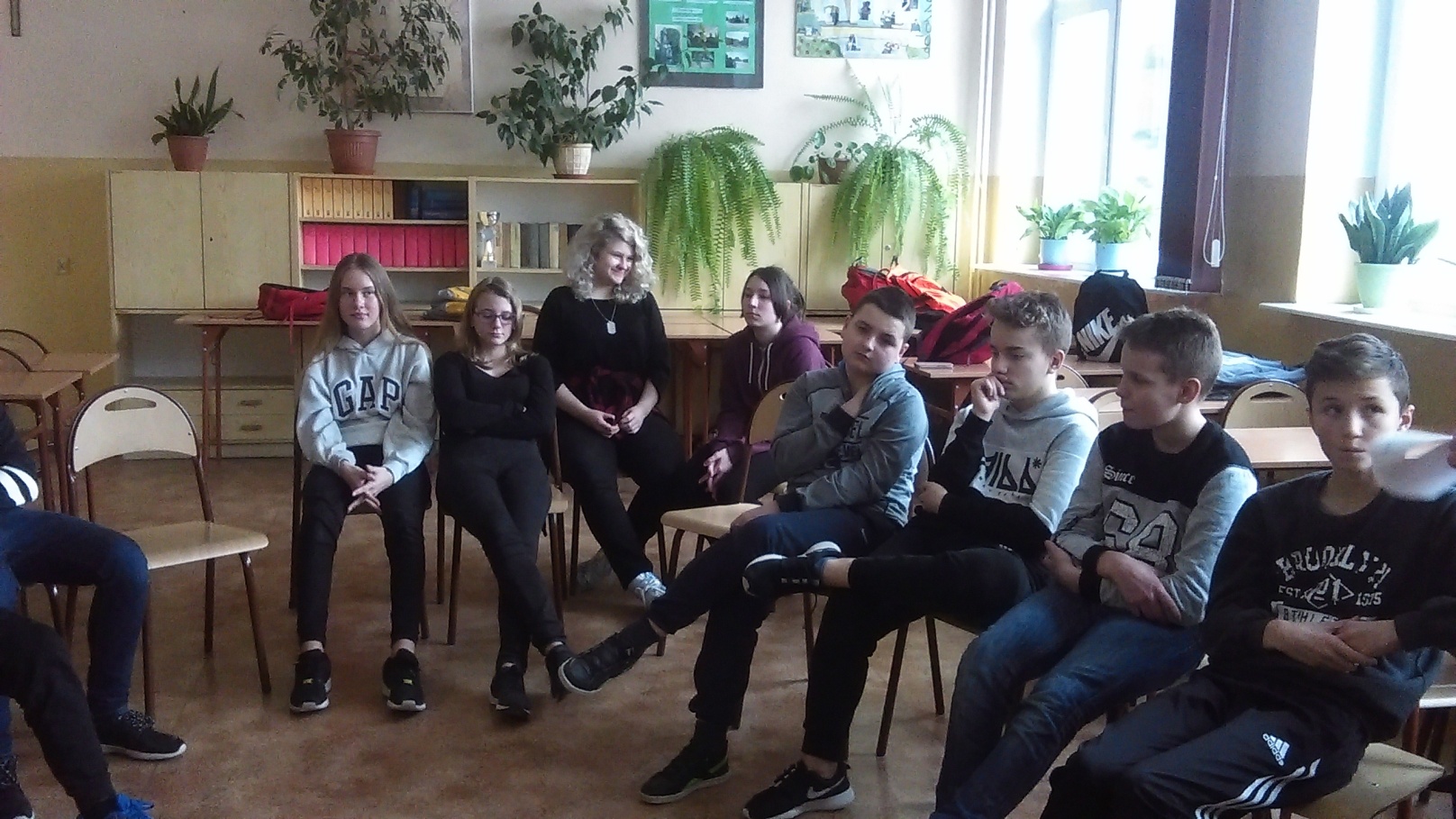 As a practical activity we made posters encouraging other young people to react when they see the act of bullying.
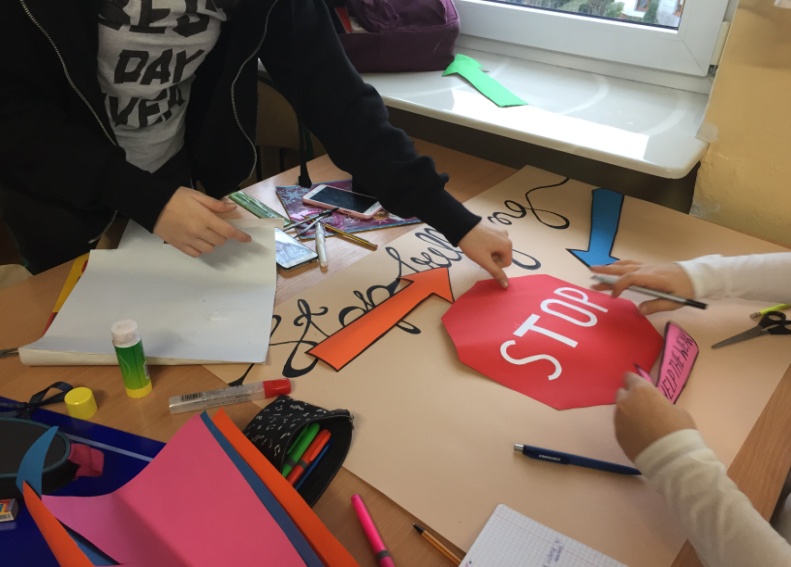 These pictures show our friends from class 7a at work and one of the posters.
On English lesson our friends talked about bullying and learned about it from the perspective of the victim. They heard the story of two bullied teenagers from Britain who used music to fight with this problem.
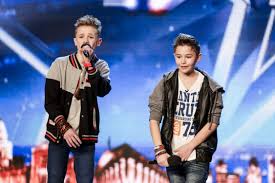 We’ve learned from the lesson a lot. We shared our experience about bullying . We also sang the song using the karaoke version.
Teambuilding
This time we helped our teachers to do the lessons on teambuilding.
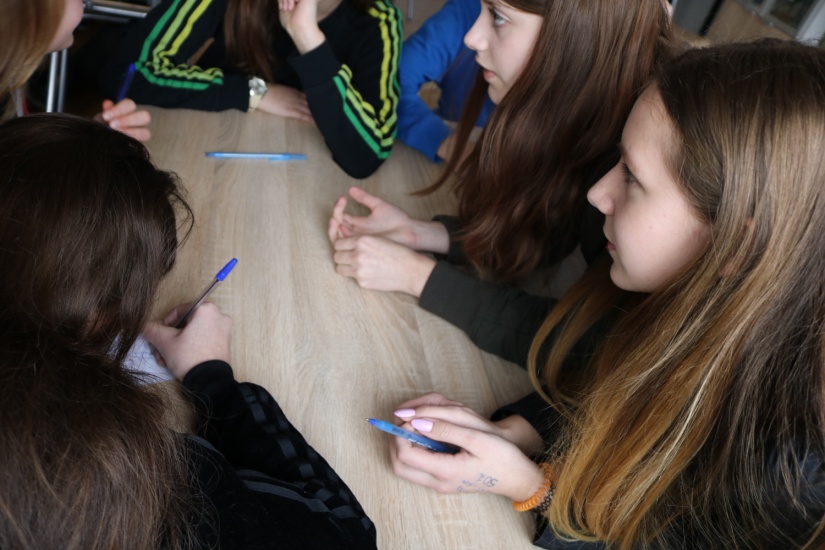 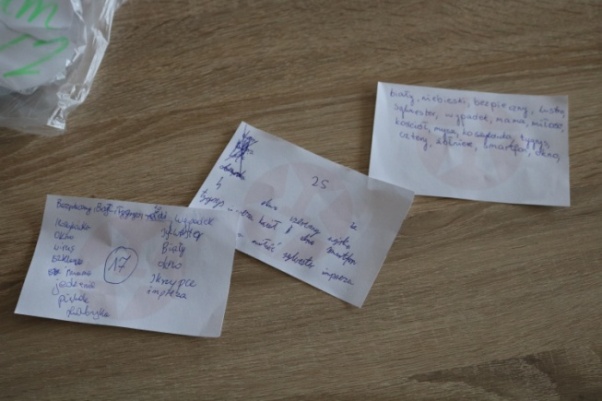 Here our friends are trying to memorise as many words as they can. First individually then as a team.
"Alone we can do so little, together we can do so much." --Helen Keller
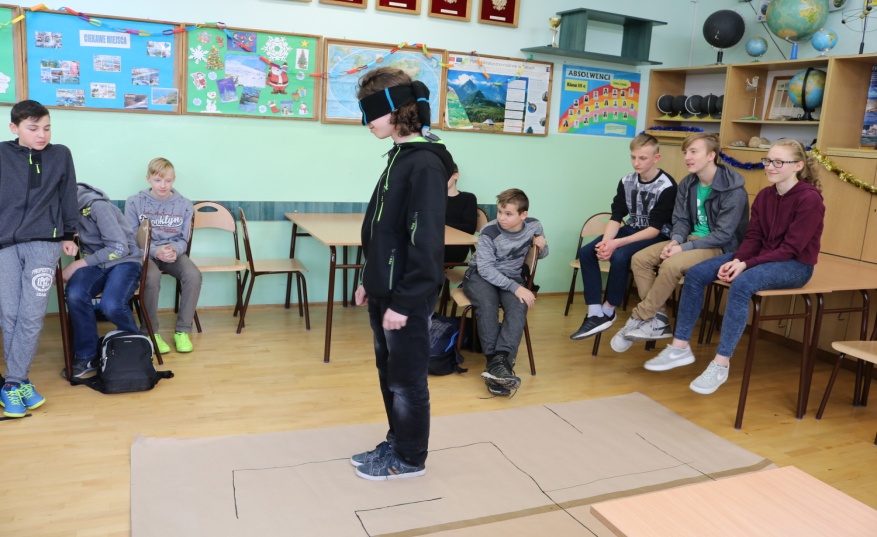 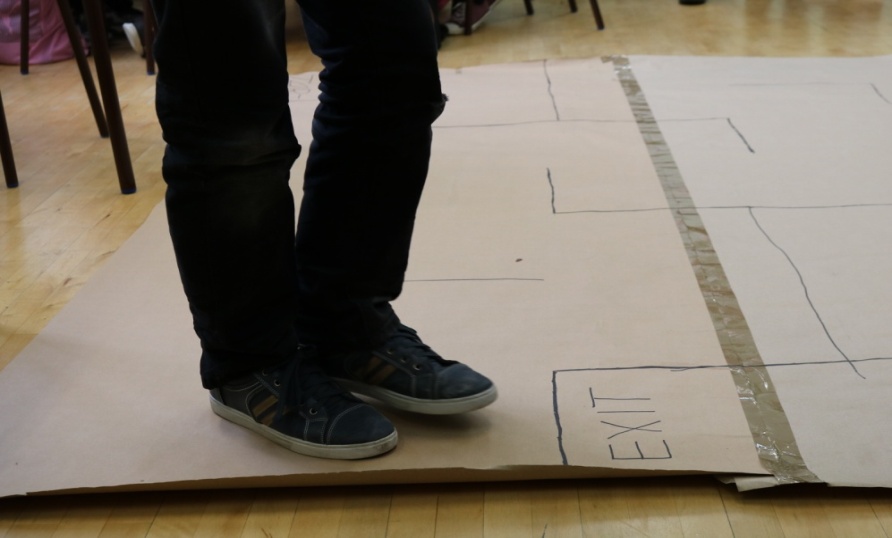 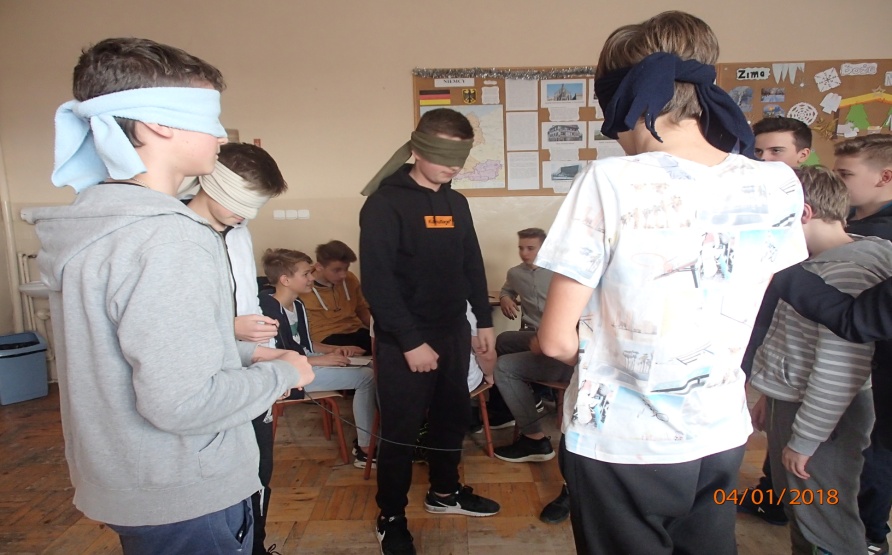 "None of us is as smart as all of us." 
--Ken Blanchard
Filmik - marshmellows
Conclusions
Effective Communication
Our success in life depends on our ability to communicate and interact with each other – at home, at school, at work, everywhere.
How to have a good job interview?
practise non verbal communication
-dress properly
-listen, answer the questions carefully
-don't talk too much
- ask questions
-DON’T LOOK DESPERATE.
And some revision....
To conclude.....
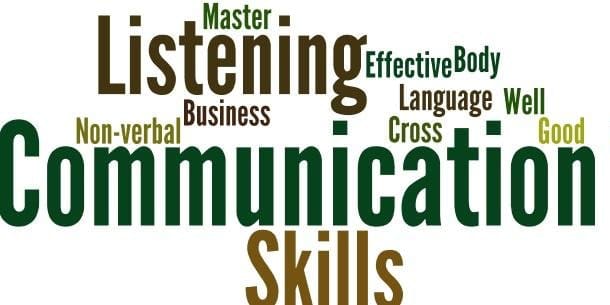